How to prepare your e-Poster for a congress / conference 
[size: 48 p., Arial Bold]
Surname N.1, Surname N.2, Surname N.3, Surname N.4 [size: 38 p., Arial bold]
1Institution, Department, City, State, 2Institution, Department, City, State, 3Institution, Department, City, State, 4Institution, Department, City, State, [size: 27 p., Arial bold]
| Introduction [size: 33 p. Arial Bold]

[size: 23 p.]   Irit prat alis acidunt landiat la facilit in vent nulla feum quat vel ute dolore do coreetuerit er summodions nullaore magna feuiscipis nit adiam vullum dio conullan ut veraesendiam non vullumsan volor am iuscipis etum vel er susto dolore del.
Irit prat alis acidunt landiat la facilit in vent nulla feum quat vel ute dolore do coreetuerit er summodions nullaore magna feuiscipis nit adiam vullum dio conullan ut veraesendiam non vullumsan volor am iuscipis etum vel er susto dolore del.
Methods [size: 33 p. Arial Bold]
[size: 23 p.]   Irit prat alis acidunt landiat la facilit in vent nulla feum quat vel ute dolore do coreetuerit er summodions nullaore magna feuiscipis nit adiam vullum dio conullan ut veraesendiam non vullumsan volor am iuscipis etum vel er susto dolore del.
 Irit prat alis acidunt landiat la facilit in vent nulla feum quat vel ute dolore do coreetuerit er sumodions nullaore magna feuiscipis nit adiam vullum

 Irit prat alis acidunt landiat la facilit in vent nulla feum quat vel ute dolore do coreetuerit er sumodions nullaore magna feuiscipis nit adiam vullum dio conullan ut

 Irit prat alis acidunt landiat la facilit in vent nulla feum quat vel ute dolore do coreetuerit er sumodions nullaore magna feuiscipis nit adiam vullum dio conullan ut veraesendiam
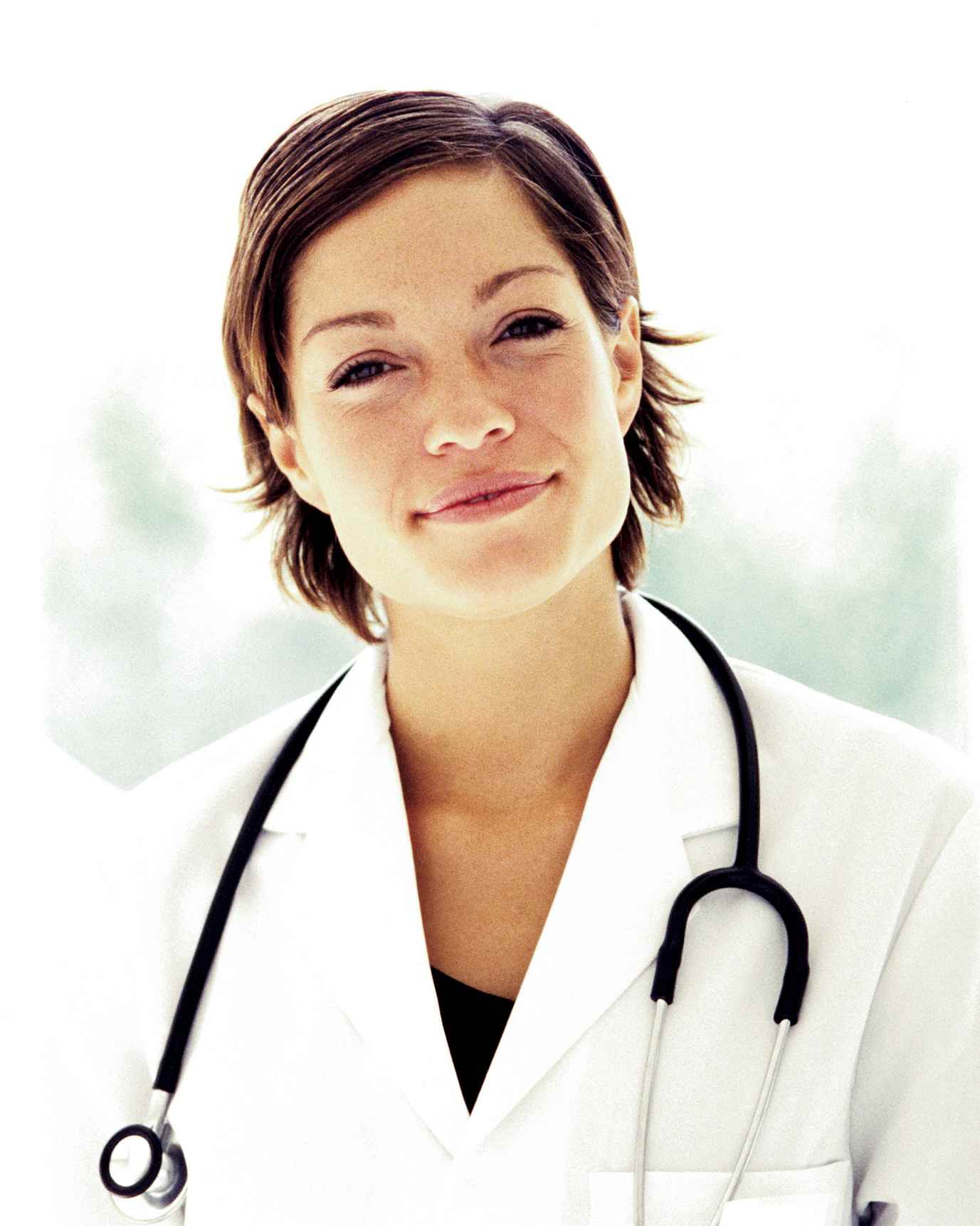 | Evaluation I. [size: 33 p.]
[size: 23 p.] Irit prat alis acidunt landiat la facilit in vent nulla feum quat vel ute dolore do coreetuerit er summodions nullaore magna feuiscipis nit adiam vullum dio conullan ut veraesendiam non vullumsan volor am iuscipis etum vel er susto dolore del.
Irit prat alis acidunt landiat la facilit in vent nulla feum quat vel ute dolore do coreetuerit er summodions nullaore magna feuiscipis nit adiam vullum dio conullan ut veraesendiam non vullumsan volor am iuscipis etum vel er susto dolore del.
[size: 21 p.]   Irit prat alis acidunt landiat la facilit in vent nulla feum quat vel ute dolore do coreetuerit er summodions nullaore.
[size: 17 p.] Donec tincidunt, mauris sed mollis accumsan, augue nibh euismod massa, eget facilisis leo turpis vitae dolor. Etiam ullamcorper purus id massa posuere suscipit. Ut venenatis pharetra ipsum, eu malesuada sapien viverra faucibus. In hac habitasse platea dictumst. Aenean hendrerit lectus porttitor sapien iaculis ac molestie lacus vestibulum.
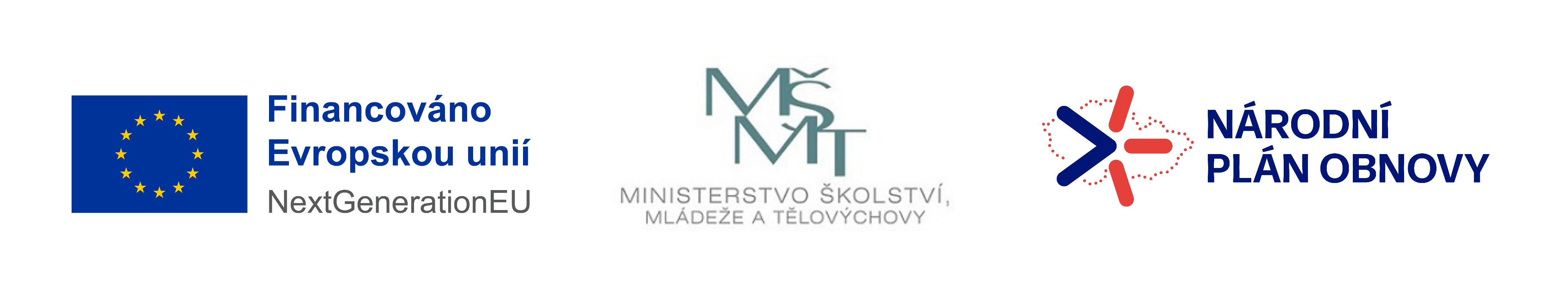